Turvallisempi koulutie Jyväskylässä
Tutkimus vaihtuvien varoitus- ja nopeusrajoitusyhdistelmämerkkien vaikutuksesta ajonopeuksiin koulujen välittömässä läheisyydessä


Timo Vuoriainen 19.11.2017
20.11.2017
Hankkeen tausta ja tavoitteet
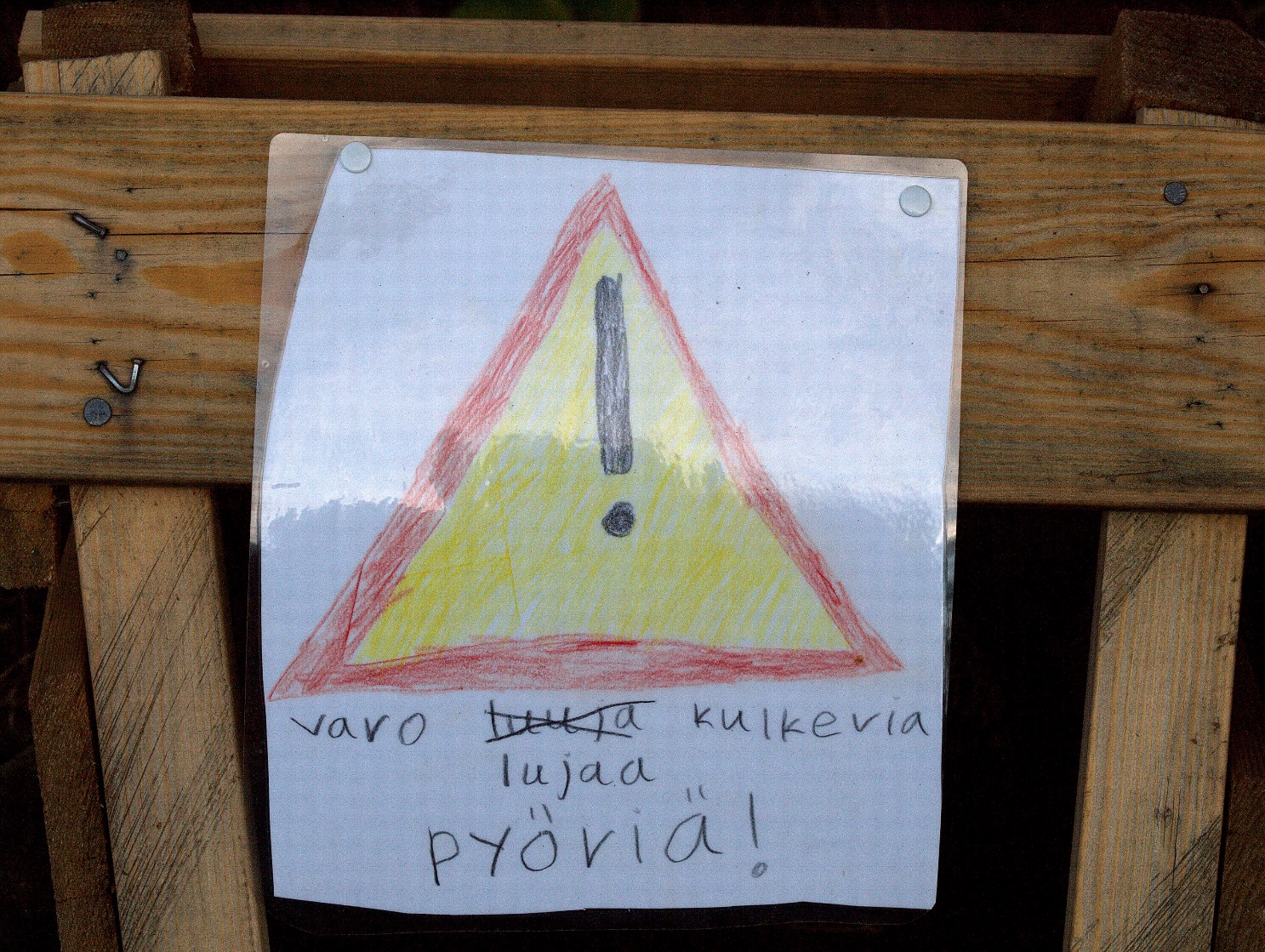 Suomessa vaihtuvaa tienvarsiteknologiaa käytetään pääasiassa liikenteen turvallisuuden parantamiseksi valtateillä. 
Tienvarsiteknologian hyödyntämisestä katuverkolla ei ole paljoa kokemusta
Hankkeen tavoitteena on:
Parantaa lasten koulutietä pysyvästi ja tehokkaasti Jyväskylässä.
Löytää kustannustehokas ja pitkävaikutteinen keino laskea ajonopeuksia koulujen läheisyydessä.
20.11.2017
2
Hankkeen sisältö (1/2)
Hankkeessa pilotoidaan vaihtuvien varoitus- ja nopeusrajoitusyhdistelmämerkkien vaikutusta ajoneuvojen nopeuksiin koulun välittömässä läheisyydessä
Pilottikohteeksi valikoidaan yksi Jyväskylän kouluista. Kohteeseen asennetaan 2 LED-valaistua vaihtuvaa varoitus- ja nopeusrajoitusmerkkiä
20.11.2017
3
Hankkeen sisältö 2/2
Hanke jakautuu neljään osakokonaisuuteen:
Tutkimuksen suunnittelu
Laiteasennukset
Ennen-jälkeen tutkimus
Vaikutusten arviointi

Aikataulu:
Tutkimuksen suunnittelu ja laiteasennukset talvi 2017-2018
Ennen-jälkeen tutkimus kevät 2018
Hanke valmistuu syksyllä 2018
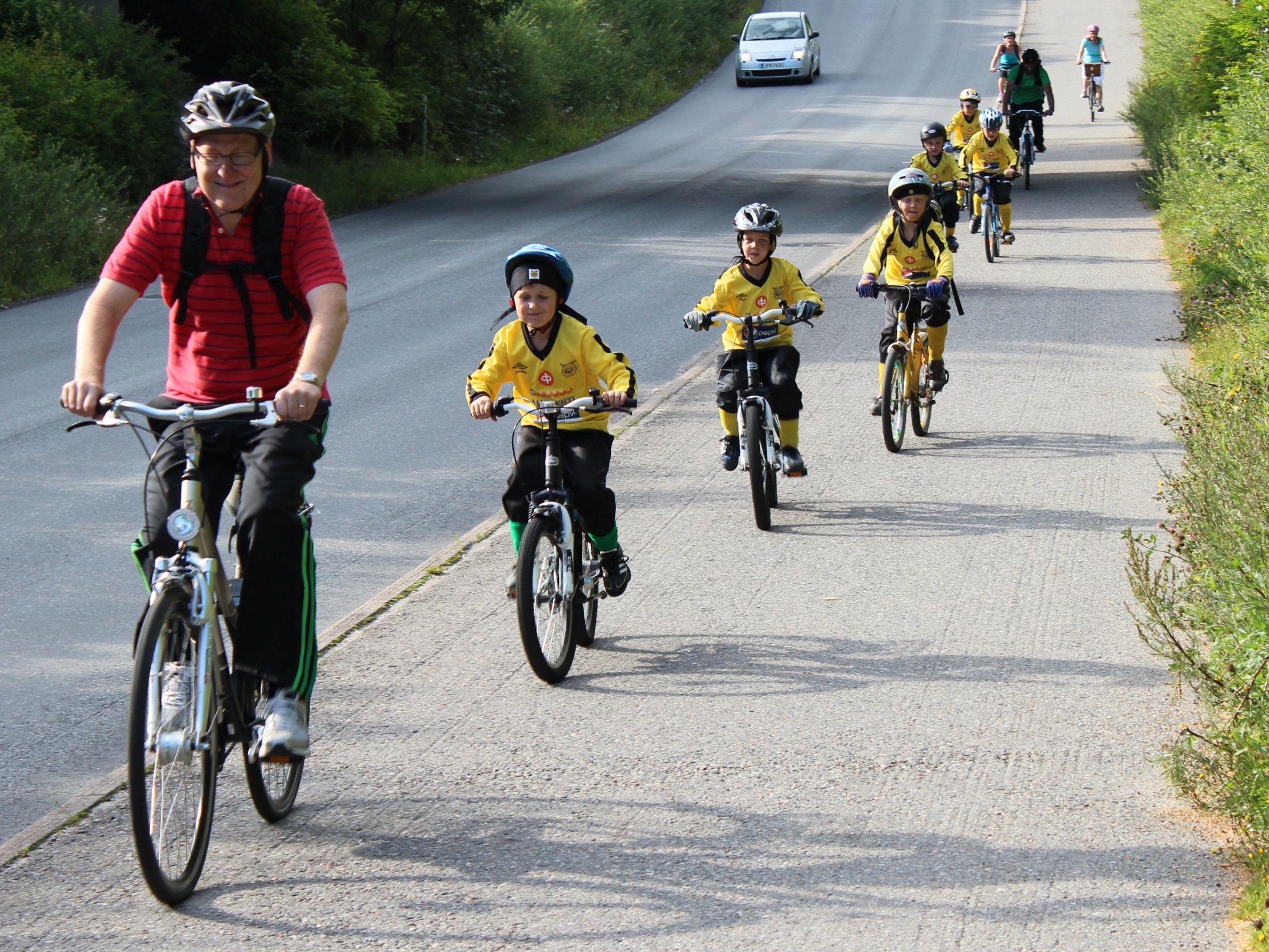 20.11.2017
4
Hankkeen osallistujat
Vastuuorganisaationa on Jyväskylän kaupunki
Hankkeeseen osallistuu:
Sitowise (koordinointi, vaikutusten arviointi)
Nodeon (vaihtuvat nopeusrajoitusmerkit, asennukset)
Hämeen ammattikorkeakoulu (ennen-jälkeen tutkimus, vaikutusten arviointi)
20.11.2017
5
Lisätietoja
Jyväskylän kaupunki  (hankevastuu)
Timo Vuoriainen
Timo.vuoriainen@jkl.fi
014 266 5144

Sitowise (hankkeen konsultti)
Noora Salonen
Noora.salonen@sito.fi
0407758740
20.11.2017
6